stabilizing (?) 4 x 12 x 2e11 ppb
G.Papotti, H. Bartosik, T. Bohl, V. Kain, E. Shaposhnikova
outline
task: prepare 4 batches of 12 bunches of 2e11ppb for extraction to the LHC (LHC MD on heat load)
LHCMD4 on 2018-10-18 (LHCMD25ns_4inj_Q20_2018_V1, id 14438)

list of parameters changed for the longitudinal plane
LLRF: feedforward off, feedback on, LD1 (changed phase offset), LD3 off
TWC200 Vtot 
TWC800 Vtot 
controlled emittance blow up at SPS
controlled emittance blow up at PS
Some observations during high intensity MD (Q20)
Used optimized voltage ratio 800/200 MHz through the cycle
We saw that stability was improved with
FB on and FF off
Longitudinal damper on (especially for 2nd injection of 24 bunches)
Injection into 5.5 MV (instead of 4.5 MV)
Larger injected (from PS) emittance
Difficulty to achieve required emittance blow-up for all bunches
Shift of max frequency from 0.86 fs0 to 0.75 fs0
Advancing start of BUP from usual 15.6 s to 13.3 s (with smooth function)
Some bunches were always unstable (at the end of the 2nd batch most of the time), max bunch length at extraction up to 2.6 ns
TWC200 and TWC800: Vtot
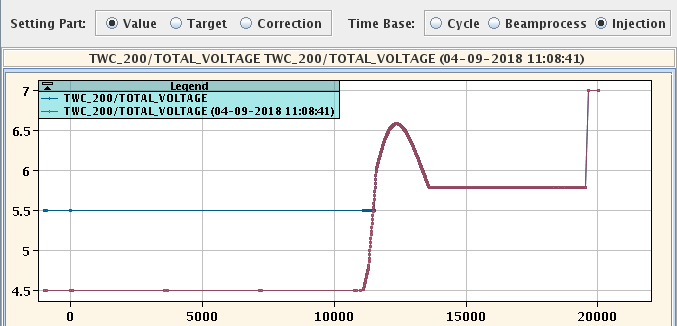 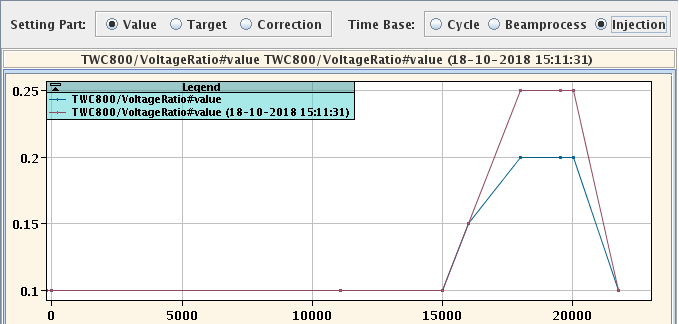 SPS longitudinal blow up
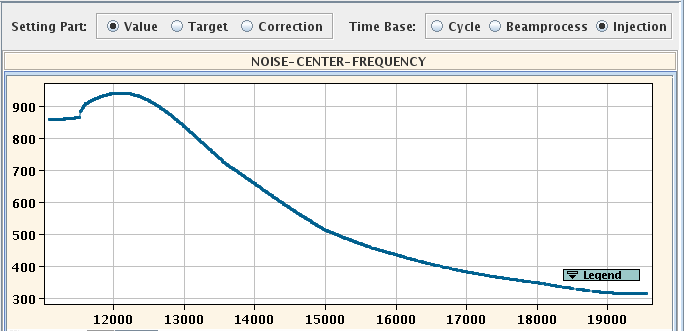 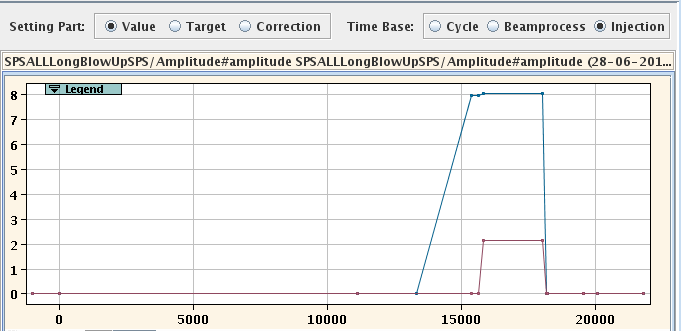 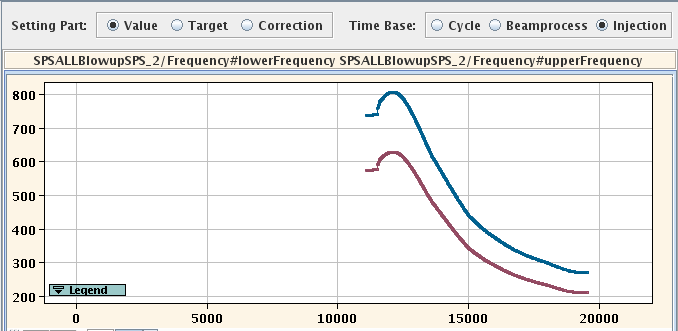 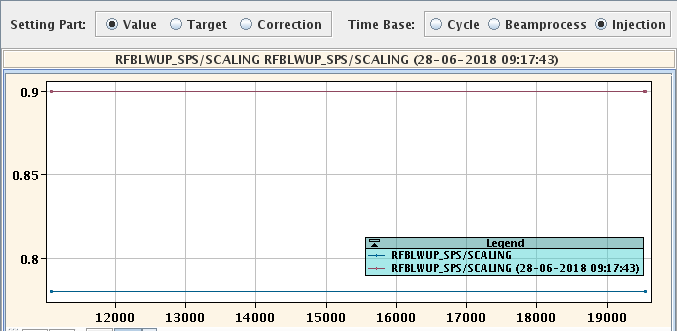 longitudinal blow up at the PS
thanks Heiko
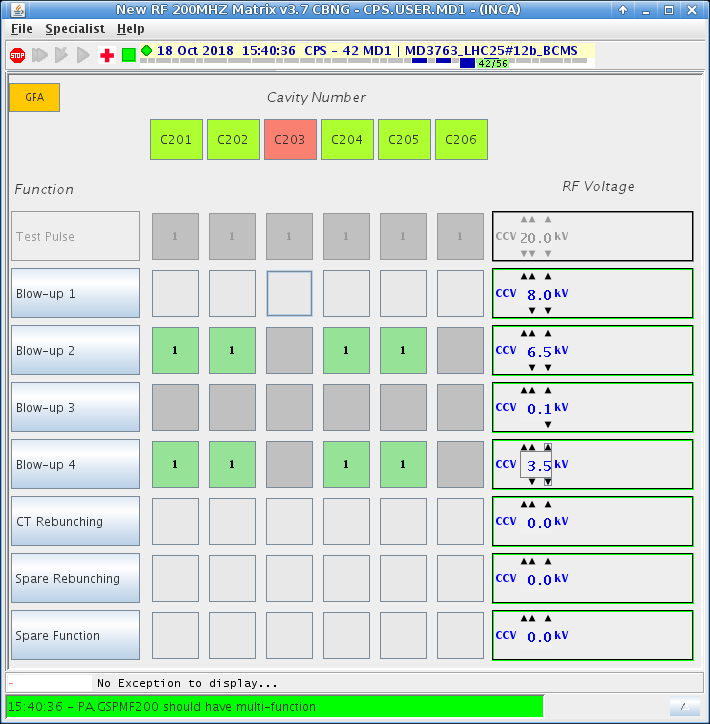 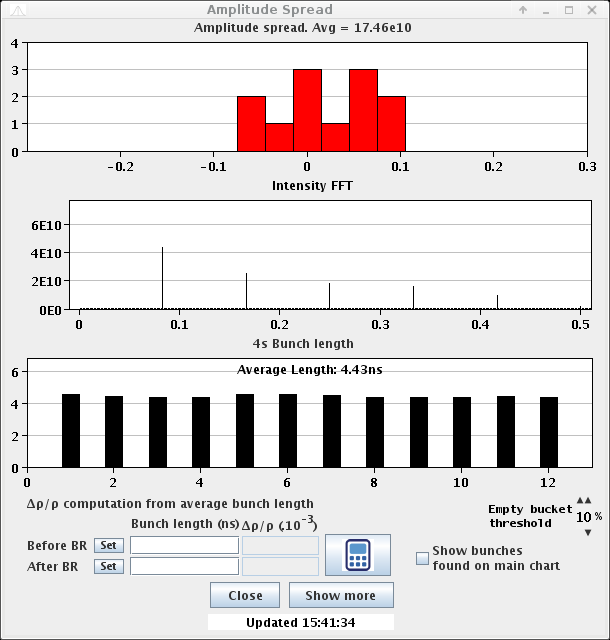 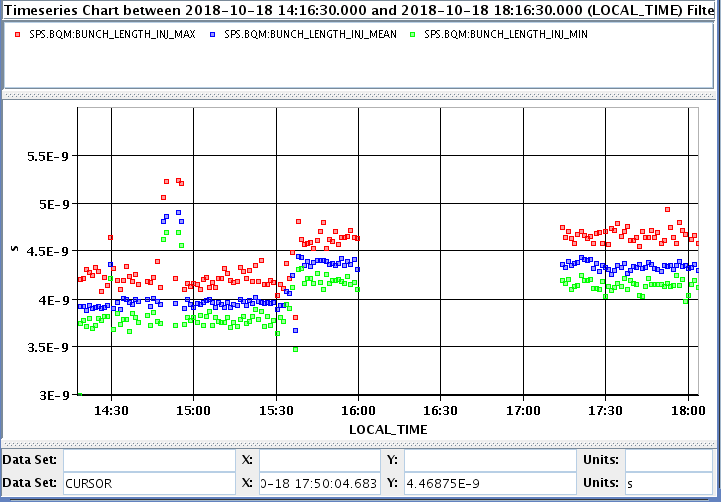 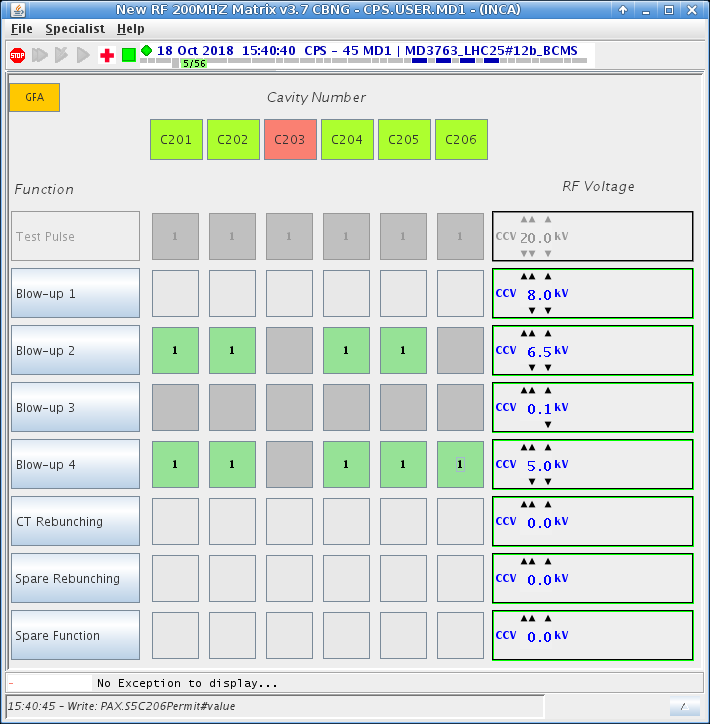 examples
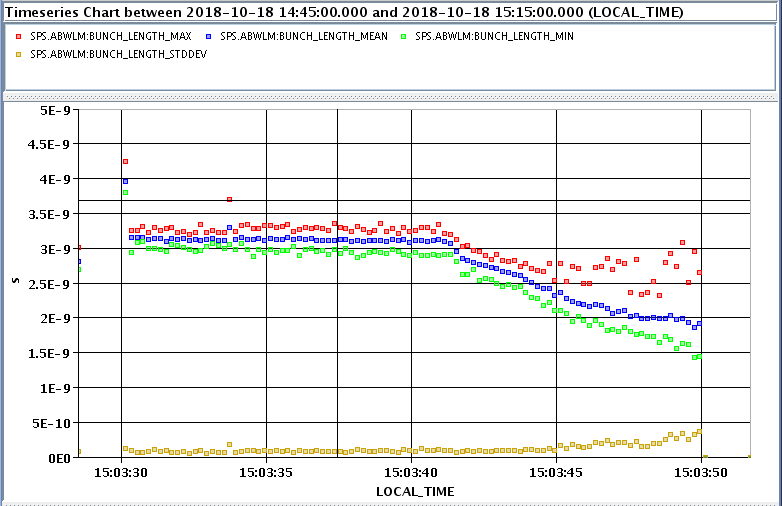 df
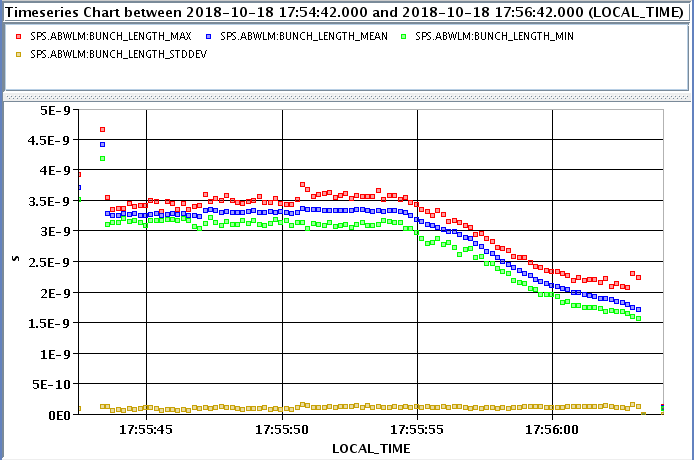 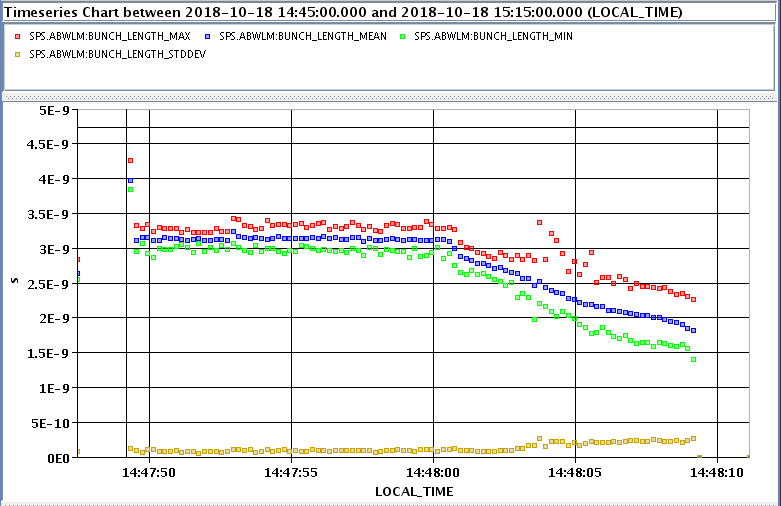 results
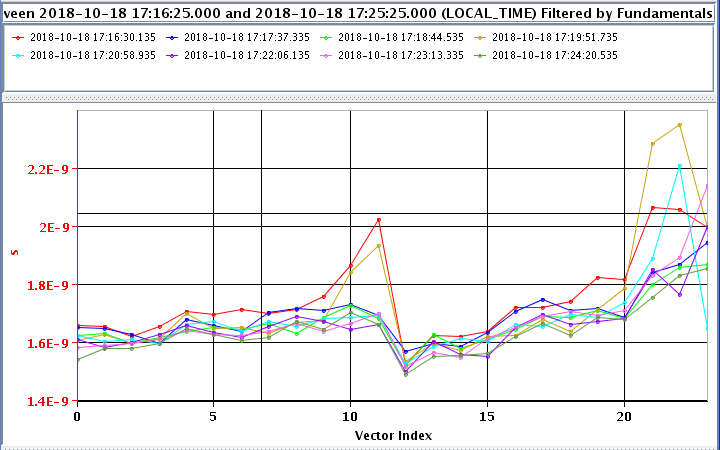 1.7e11 ppb feasible
but Gianni not interested
2e11 ppb
2 batches: ~acceptable
BQM tmax =2.0 ns (was 1.9 ns)
3 batches: tbc
often only one bunch too long
4 batches: argh!
LHC needs 4
LHC might have to do with lower intensity
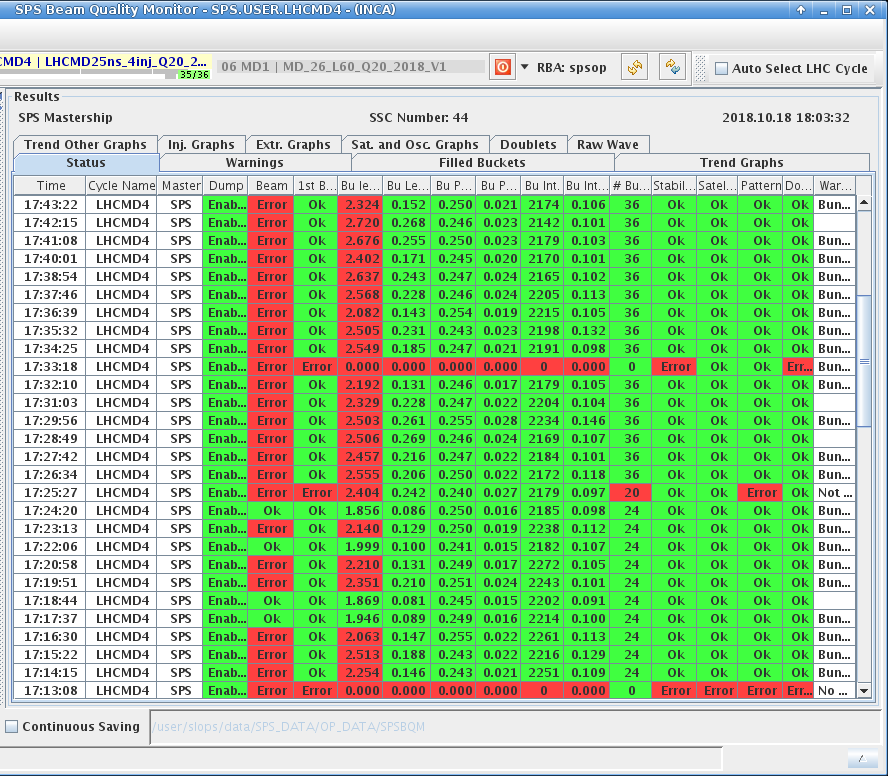 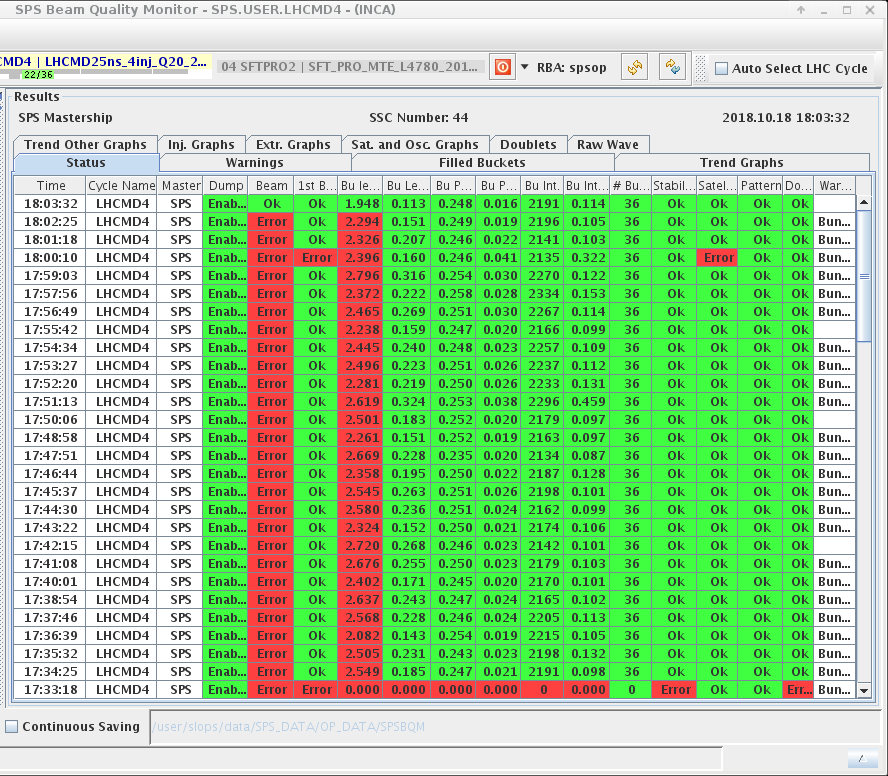 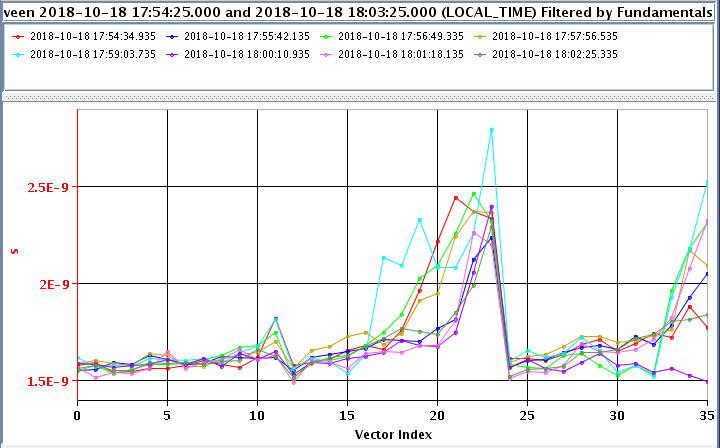 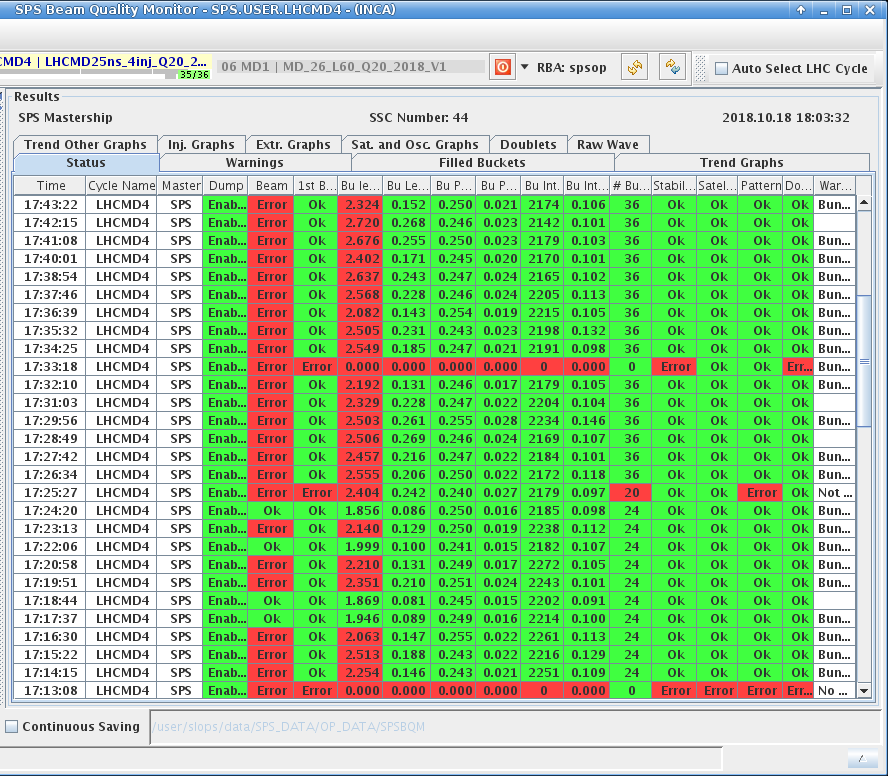 “the last hope”: the last shot of last Thursday
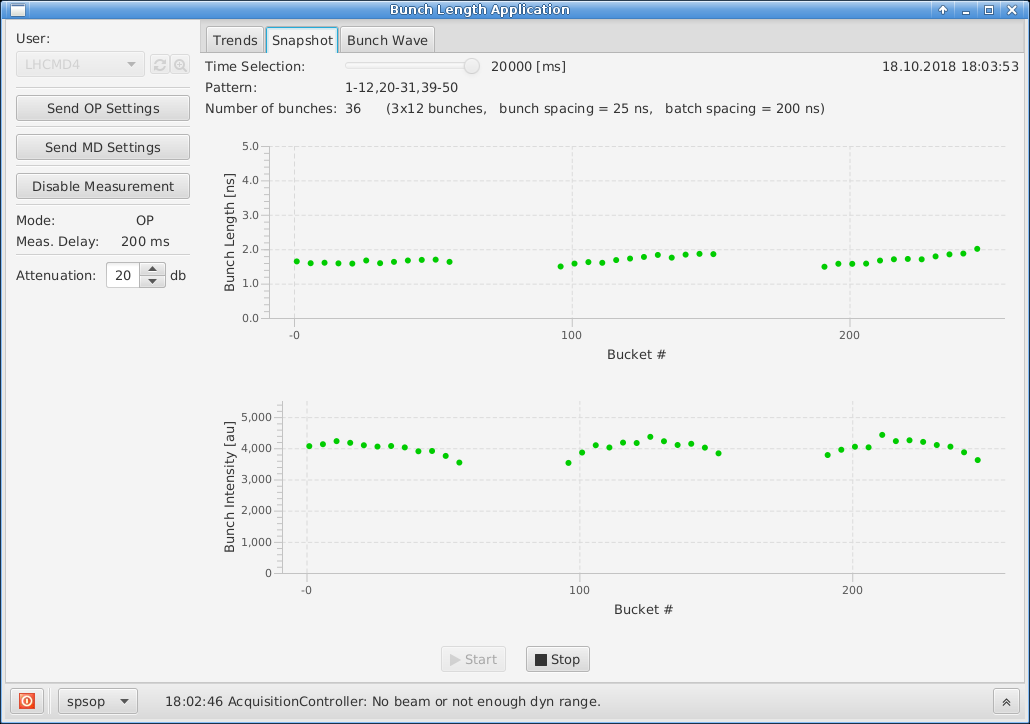 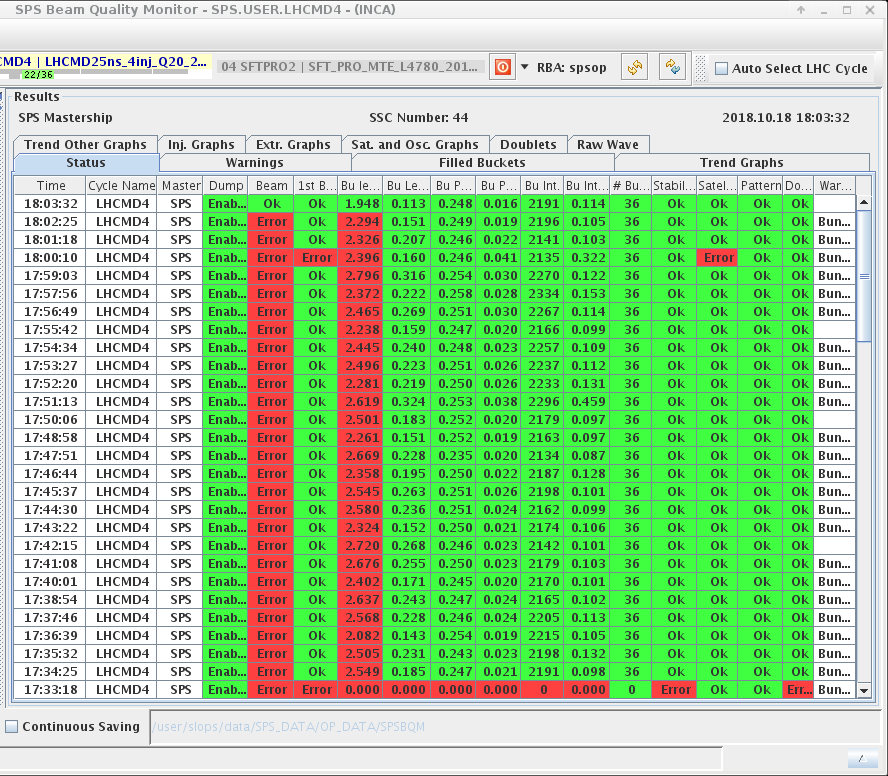 today, 12:20-14:10 “fresh off the press”
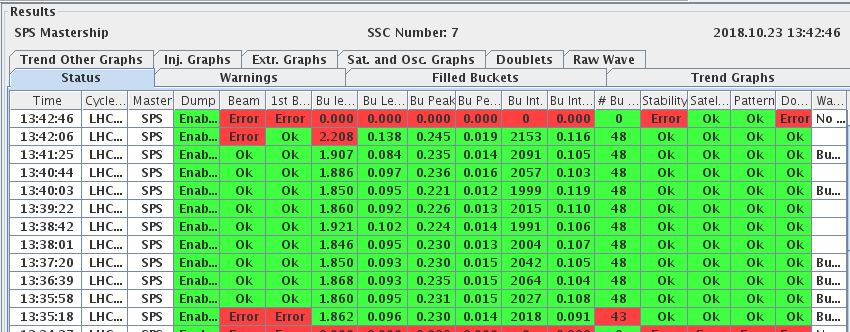 4 x 12 x 1.80-1.85-1.9 e11 ppb ok
ffwd on at the end of the flat bottom, scattered start
long. blow up off
LD1 gain increased
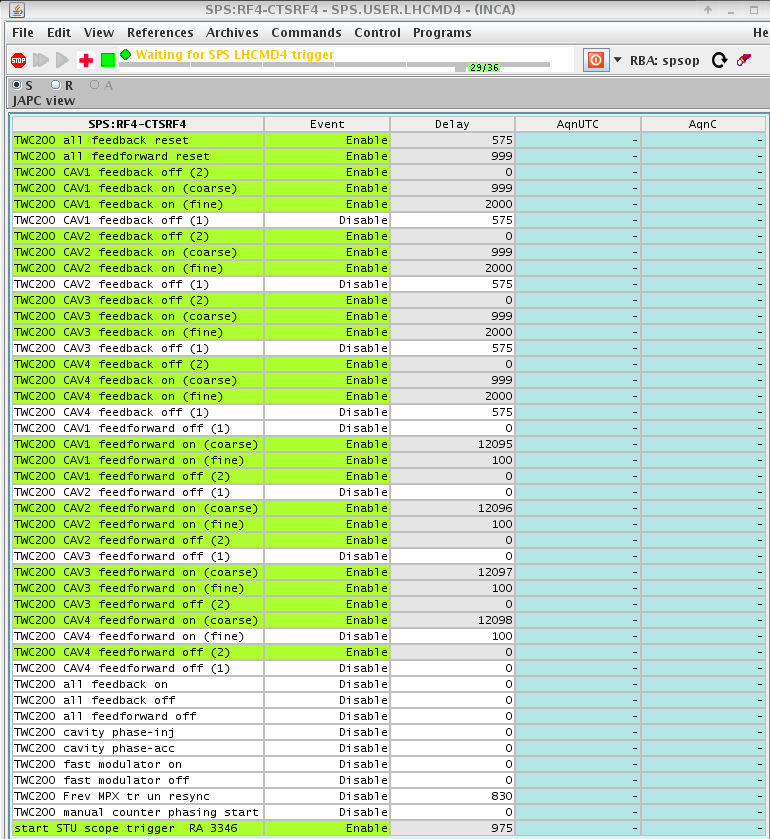 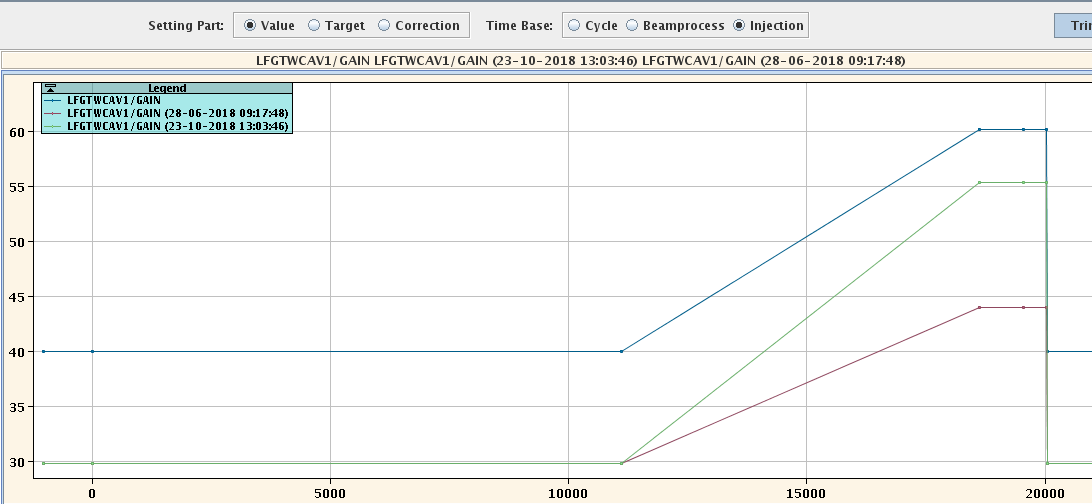 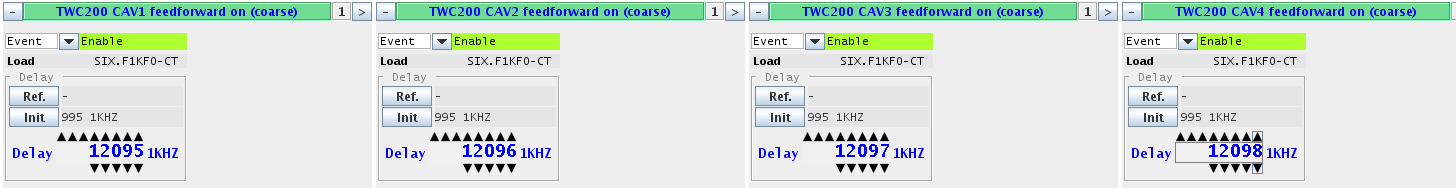 phase between TWC200 and TWC800 not scanned due to lack of time
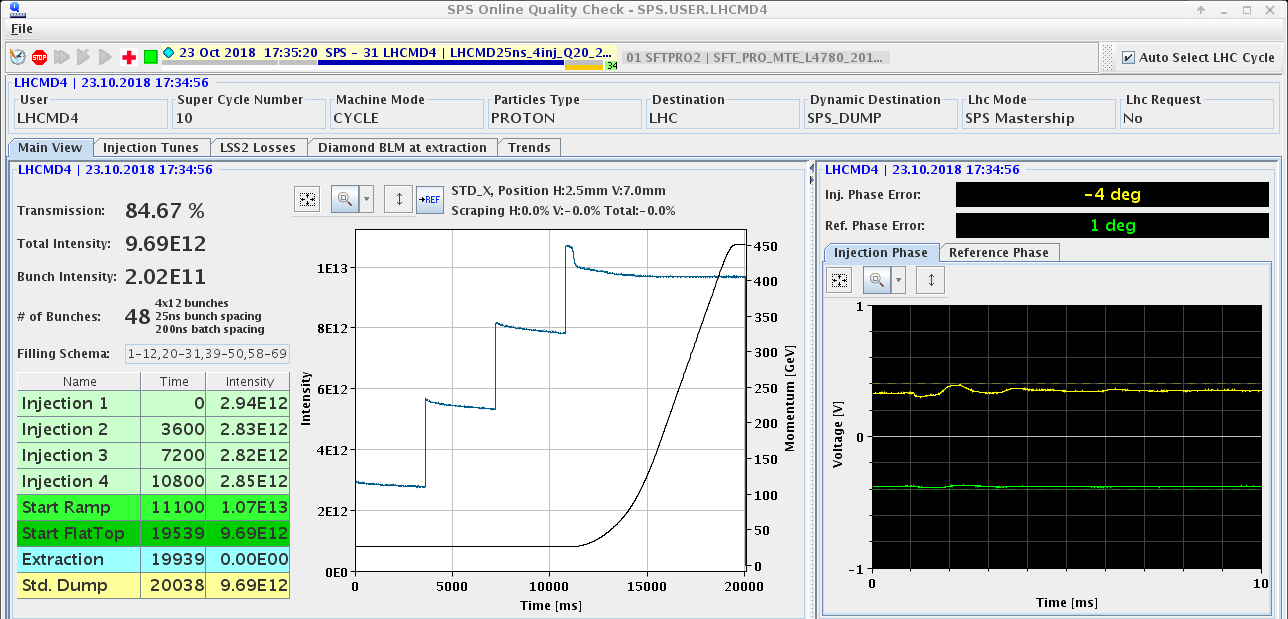 2e11 achieved in the afternoon
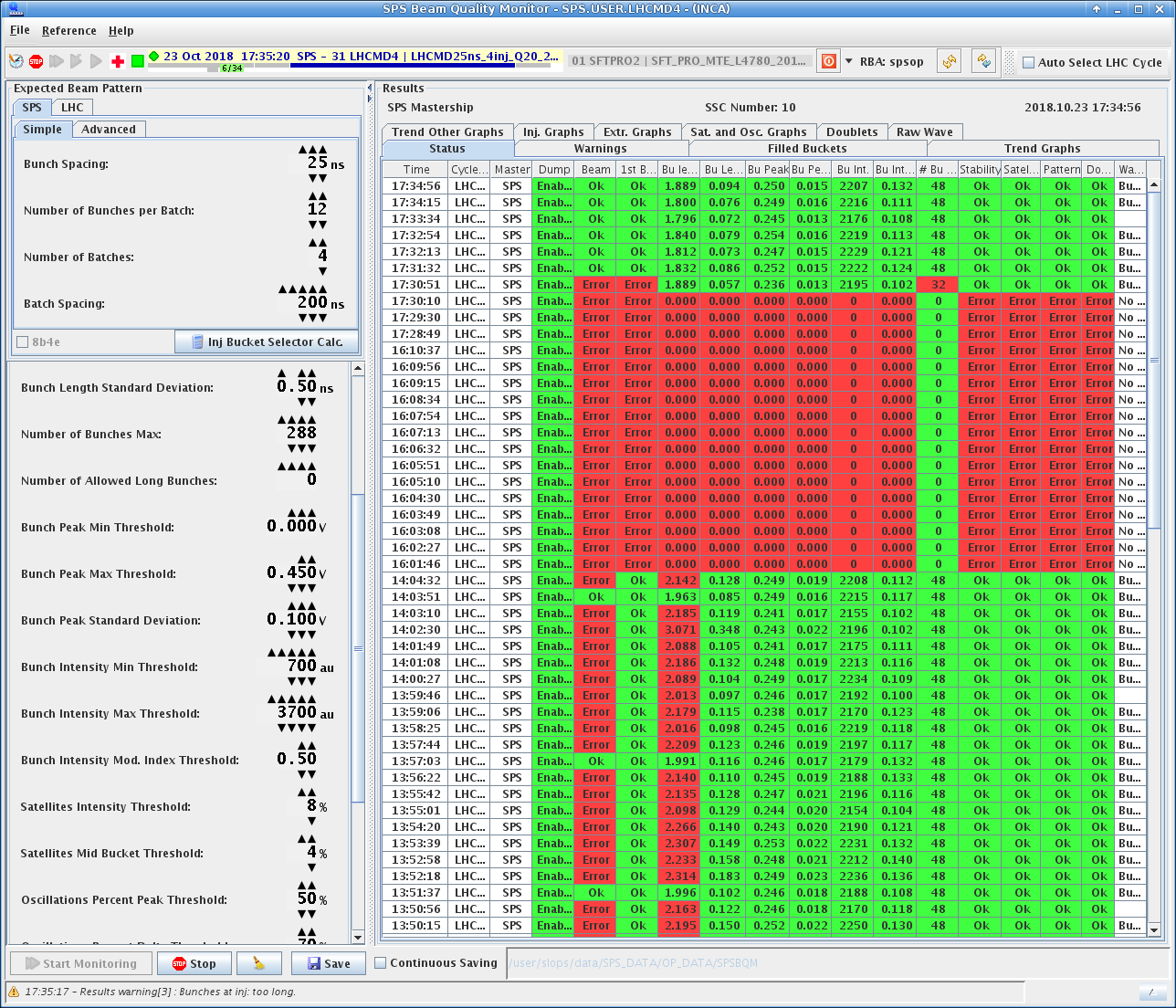 2e11
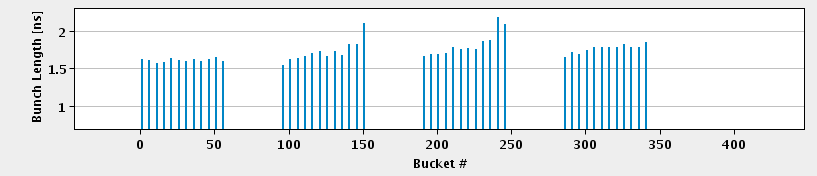 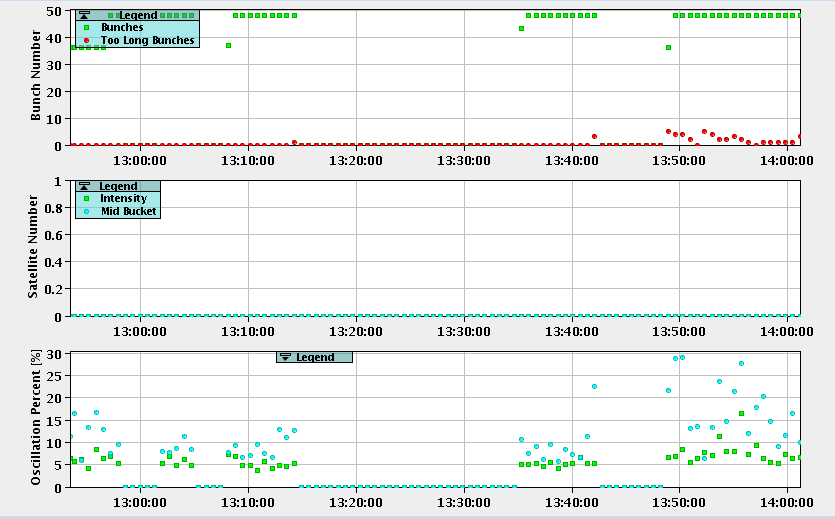 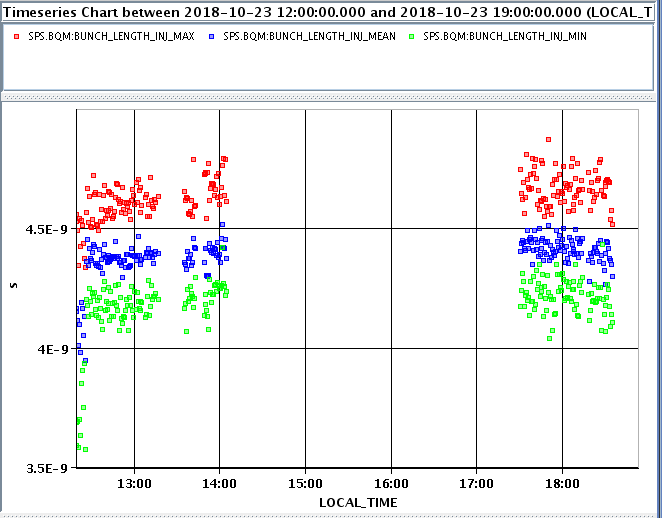 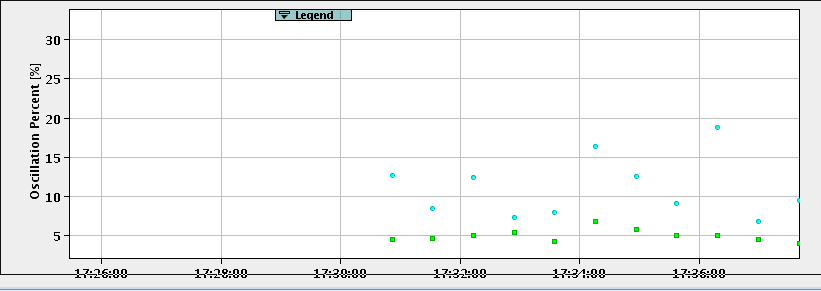 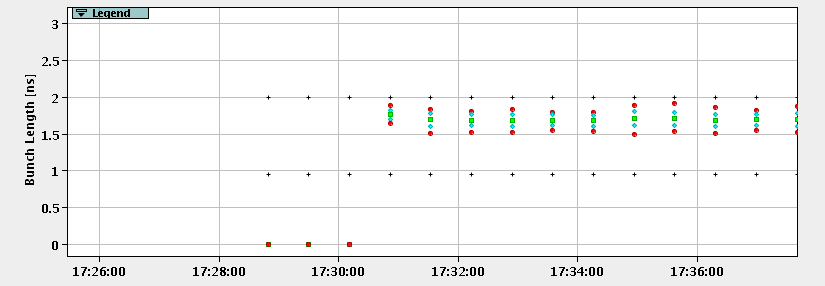 What can be done for run 3
Optimisation of the 800 MHz voltage amplitude and phase during the ramp taking into account intensity effects (with new, upgraded impedance model of the SPS)
Automatic calculation of optimised settings for controlled emittance blow-up (frequency band) taking into account 
voltage program for 2 RF systems (available now for fs0 calculation), 
intensity effects using
Injected emittances
bunch length evolution during ramp
future SPS impedance model